Социален реализъм
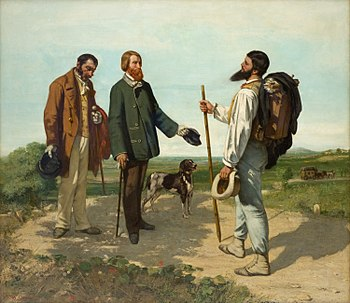 Позитивизъм
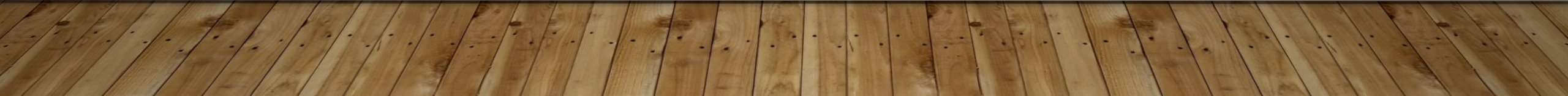 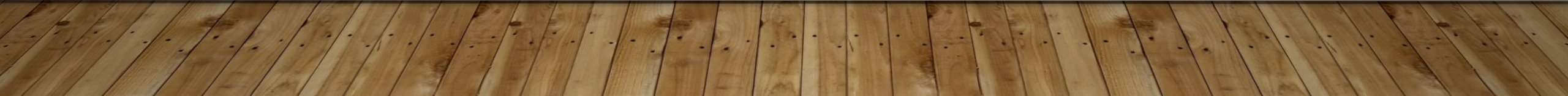 Културата на позитивизма
Свързва се с цялостна преориентация към едно изключително материалистическо възприемане на света. Човекът се възприема като биологично животно и се разглежда през призмата на биологията, стоково-паричните отношения, икономиката и т.н. Актуалният тип изкуство, който се утвърждава, е реализмът.
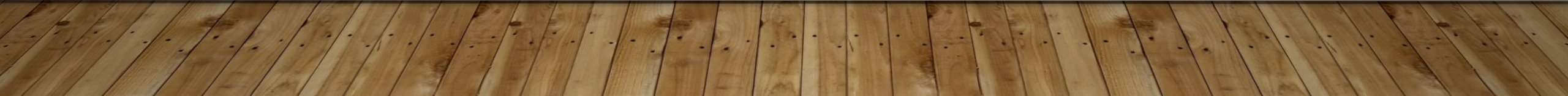 Понятието реализъм има няколко смисъла:1. художествено направление;2. творчески метод и характерен тип стил
Още в Античността изкуството се разбира като наподобяване, отражение на реалността. Аристотел въвежда в своята „Поетика“ понятието „мимезис“, което озн. подражание. Терминът се прилага в драмите на старогръцките трагици. През Средновековието също има текстове, които възпроизвеждат действителността правдоподобно. 
Най-напред терминът се използва в живописта (1826) за картините на Гюстав Курбе (1819-1877) и художниците, които отхвърлят идеализацията. Свързва се с разбирането за правдоподобност, обективност.
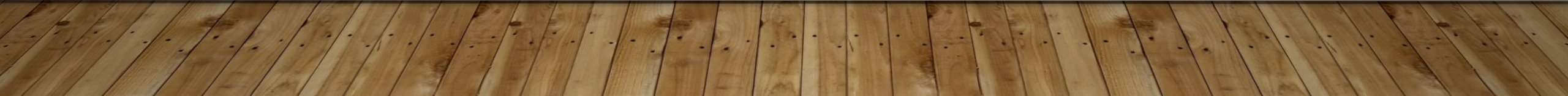 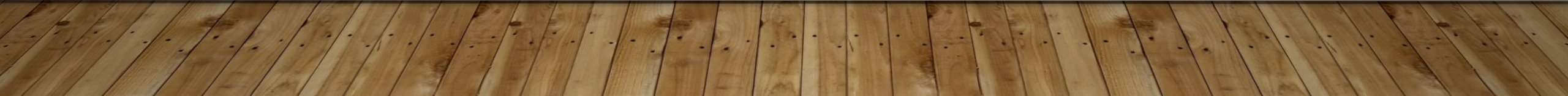 Методът на социалния реализъм
Като творчески метод реализмът се разбира като стремеж за художествено представяне на действителността по принципите на приликата и правдоподобието.
В литературата реализъм означава „вярно изобразяване на живота“ и 4съзнателна тенденция на изкуството да наподобява реалността“
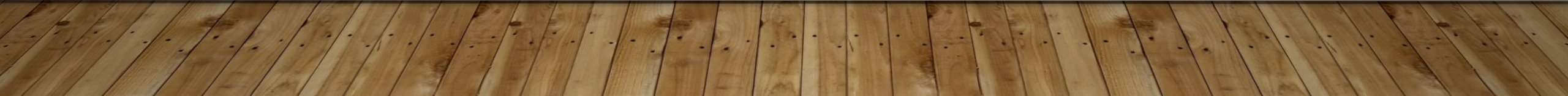 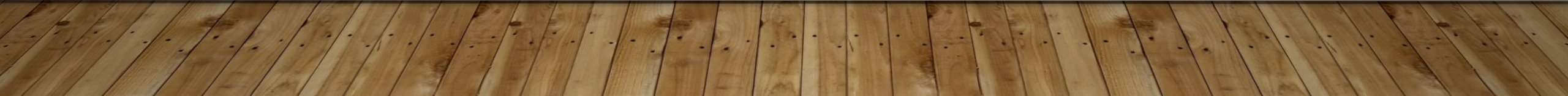 Предпоставки за появата на реализма
Светоглед и идеи
Философското направление позитивизъм
Връзка с модерните науки
Въображението е подчинено на наблюдението, а предположението – на доказателството;
Модерните науки влияят върху литературата – особено идеите за еволюцията на Дарвин, учението на Огюст Конт, Иполит Тен и др.
Истината е постижима единствено чрез работата на опита, правотата на твърденията се доказва чрез емпирични доказателства;
Огюст Конт (1798-1857) – очертава параметрите на това направление и създава социологията;
Същност на реализма
Противопоставя се на Романтизма;
За начало можем да посочим 30-те години на 19.век, когато във Франция се появяват романите на Стендал и Балзак;
Обективност при пресъздаването на действителността;
Творецът се обръща навън към реалния свят;
Изкуството се изравнява с науката;
Човекът е продукт на своята социална среда- произход, родно място, възпитание, професия определят поведението на човека
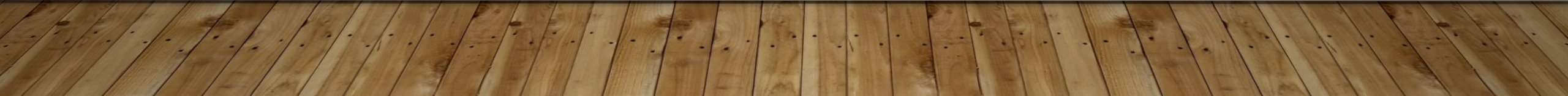 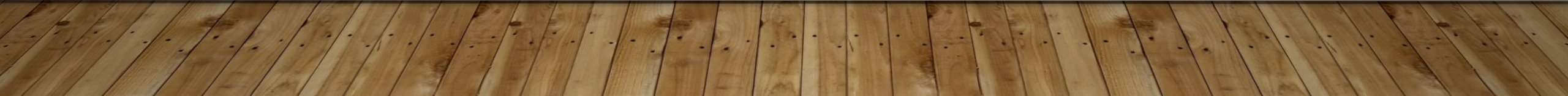 Същност на реализма
Реализмът в литературата
Натурализъм
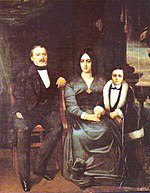 Крайно проявление на реалистичния метод на изображение, който се появява във Франция и се свързва с Емил Зола;
Свързва се с експерименталната физиология и със създаването на романи, в които се изследват клиническите проявления на човешките недъзи.
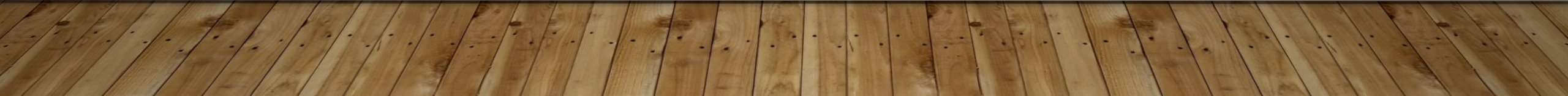 Реализмът в Европа и Америка
Реализмът в Англия
Реализъм в Германия
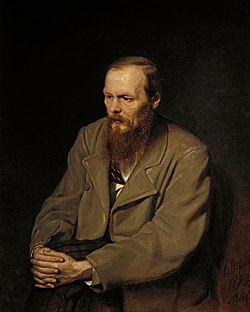 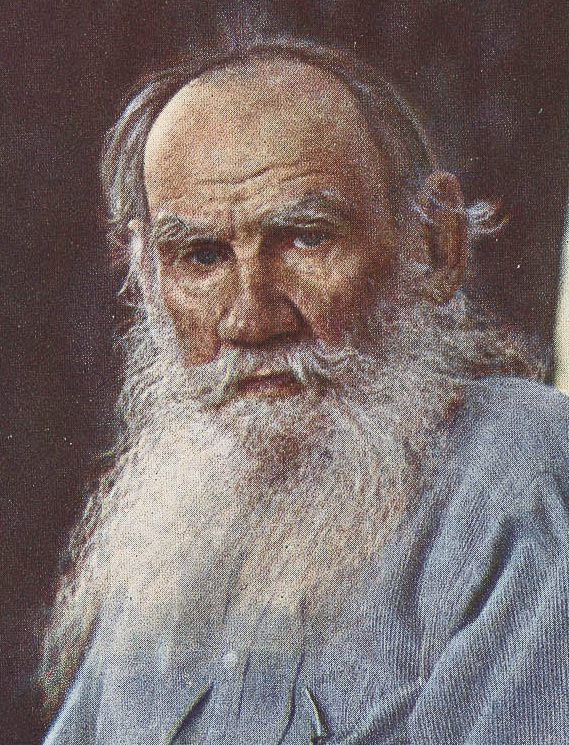 Реализъм в Русия
Реализъм в Америка